GI 261 Cyclostratigraphy and Astrochronology


Exercise for 2022x06
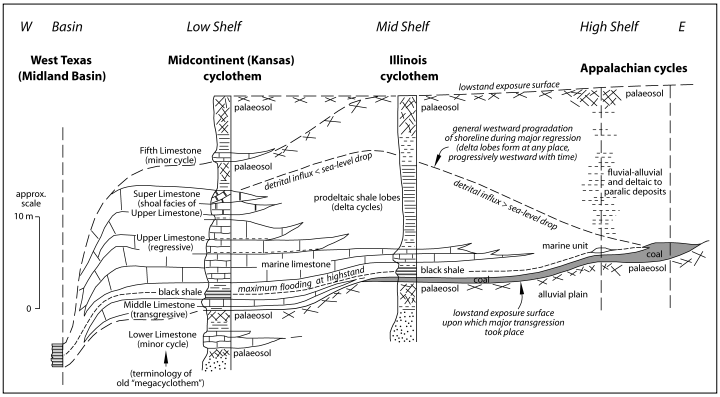 Strasser et al., 2006
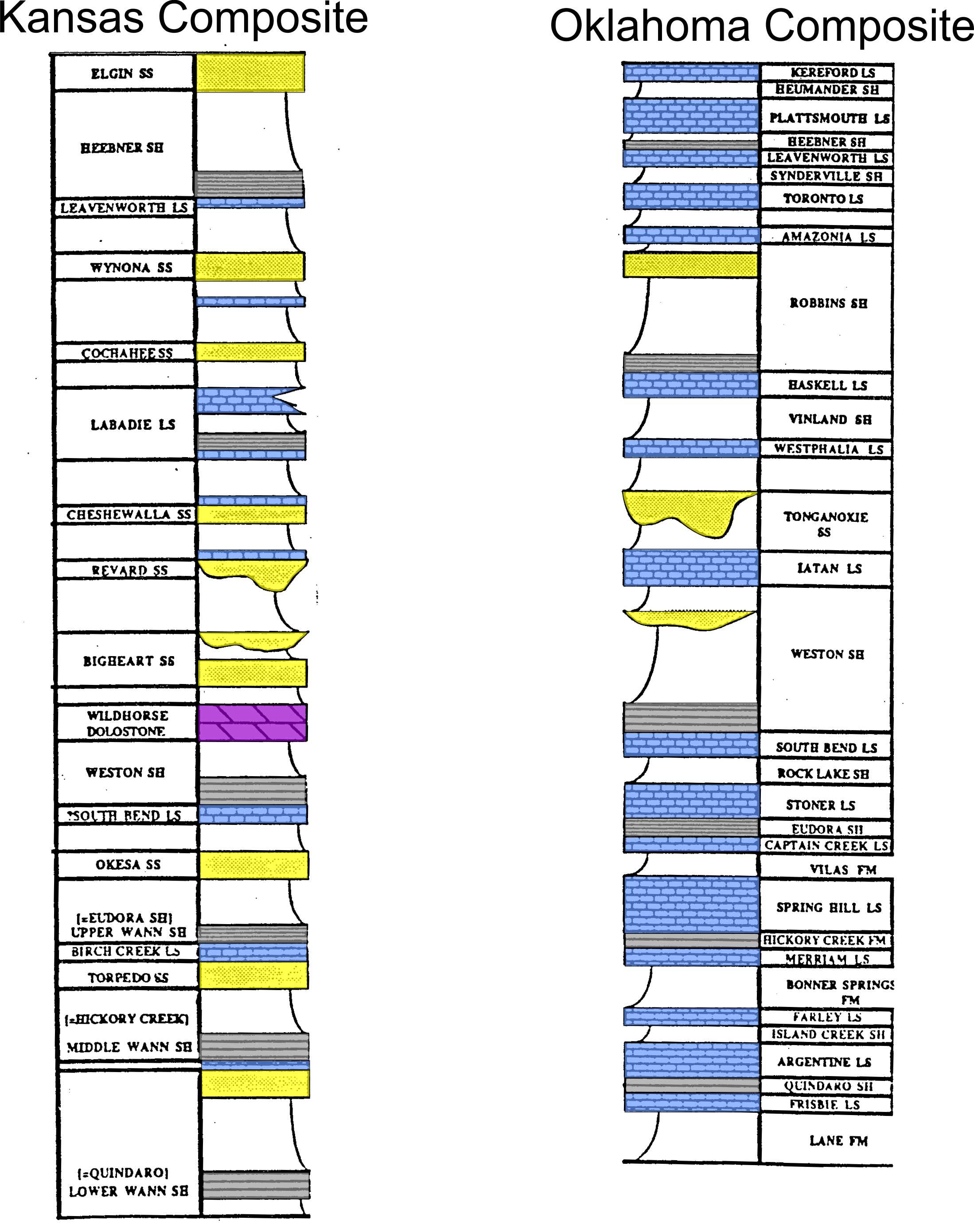 Correlation problem: Carboniferous 
strata in  Kansas-Oklahoma